The Inspiring Journey of Sridhar Vembu and Zoho
From a Small Village to a Global Software Powerhouse
Introduction
• Sridhar Vembu: Founder of Zoho
• Background: Born and raised in a small village in Tamil Nadu
• Zoho: India's most profitable startup
• Highlights: Profit of 2700 crores, 6 crore+ customers, 11000+ employees
• Consults 300 companies from Fortune 500
• Clients include Apple, Netflix, Amazon, Mahindra
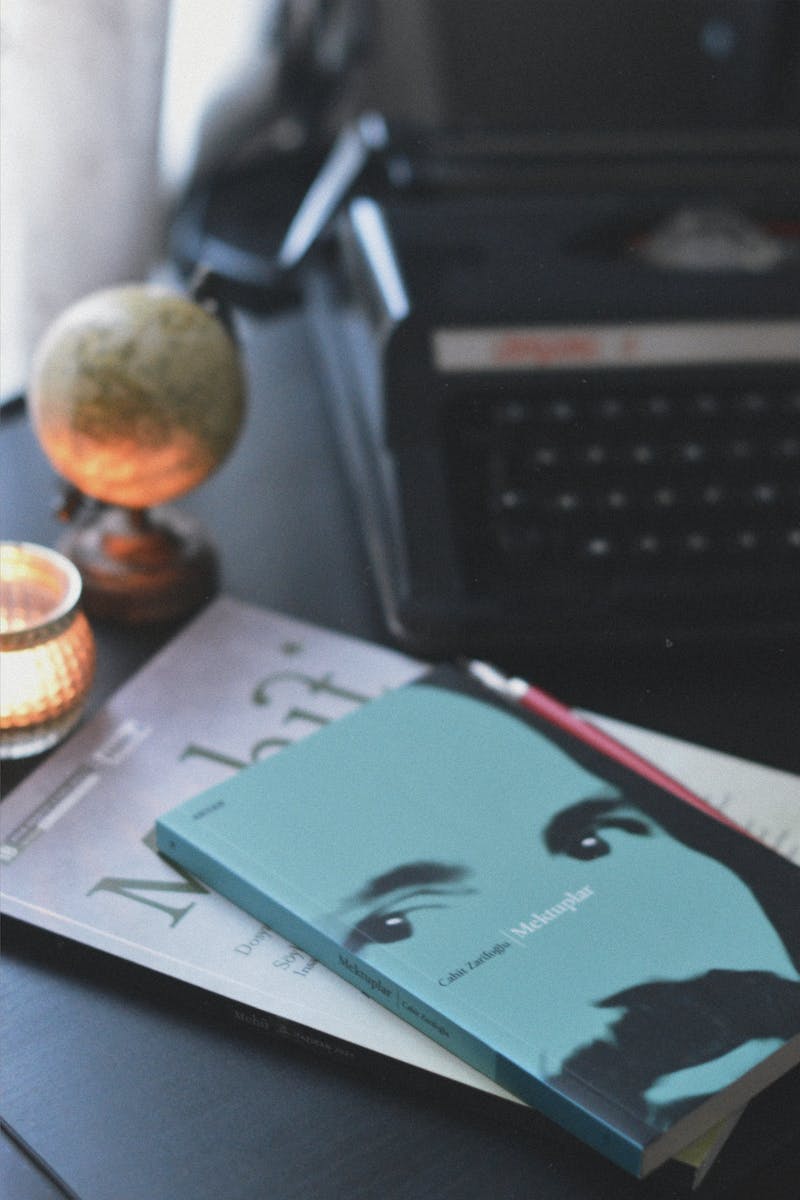 Early Life and Education
• Born in a farming family, later moved to Chennai
• Graduated from IIT Madras with a degree in electrical engineering
• Pursued higher studies at Princeton University
• Earned a doctorate but felt dissatisfied
• Focused on self-learning and research
Photo by Pexels
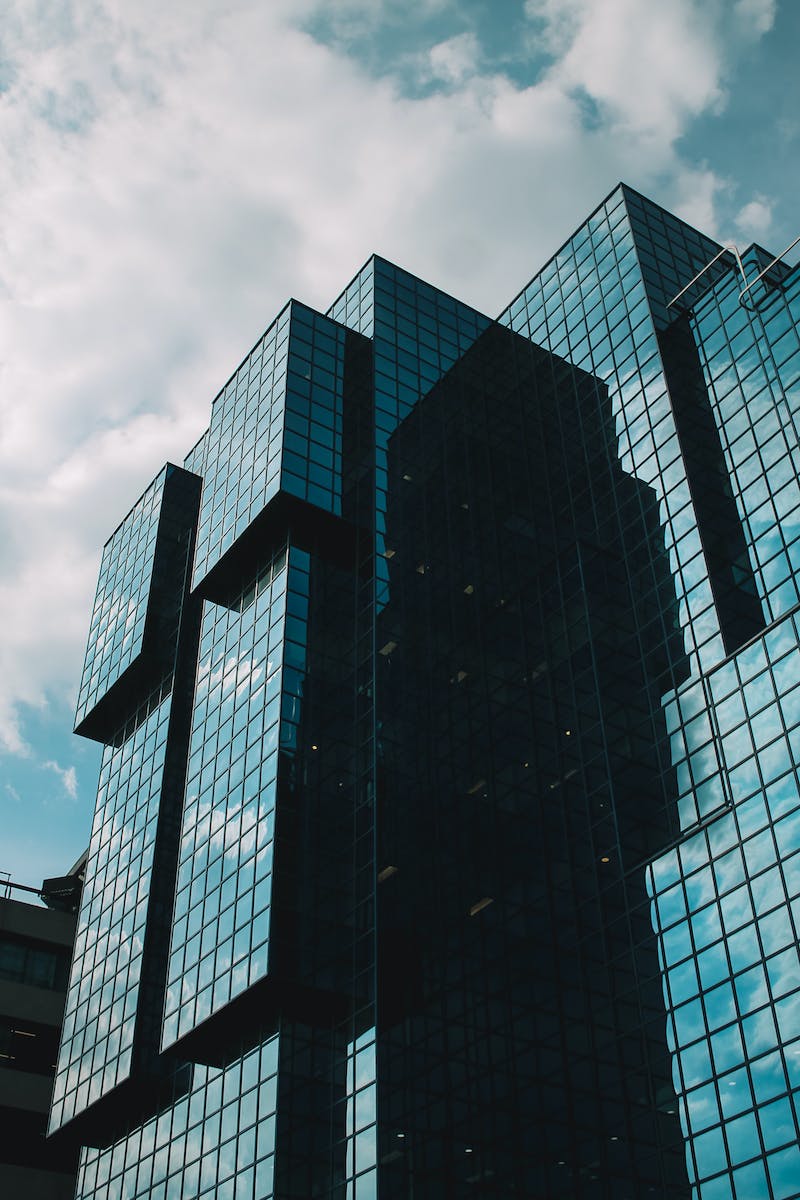 Founding AdventNet and Zoho
• Started AdventNet in 1996 with his brother
• Initial plan for hardware manufacturing failed
• Pivoted to software development
• Focused on providing affordable solutions for small businesses
• Implemented low-cost provider mindset
Photo by Pexels
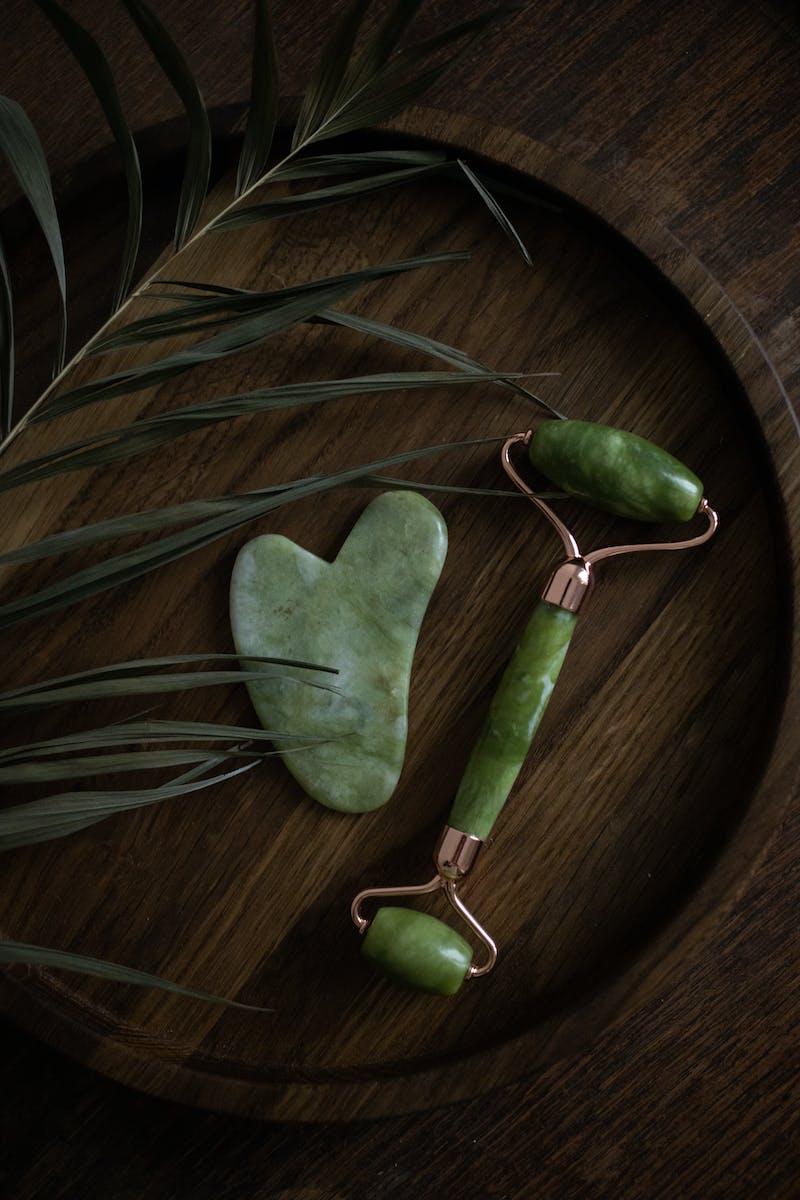 Key Strategies for Success
• Low-cost provider: Offered affordable software services compared to big companies
• Wide range of products: Constantly develop and launch new software applications
• Freemium model: Allow users to try the software for free before paying
• Channel partner and referral programs: Leverage customers to bring in new business
• Identifying gaps in the market: Serve small businesses ignored by big companies
Photo by Pexels
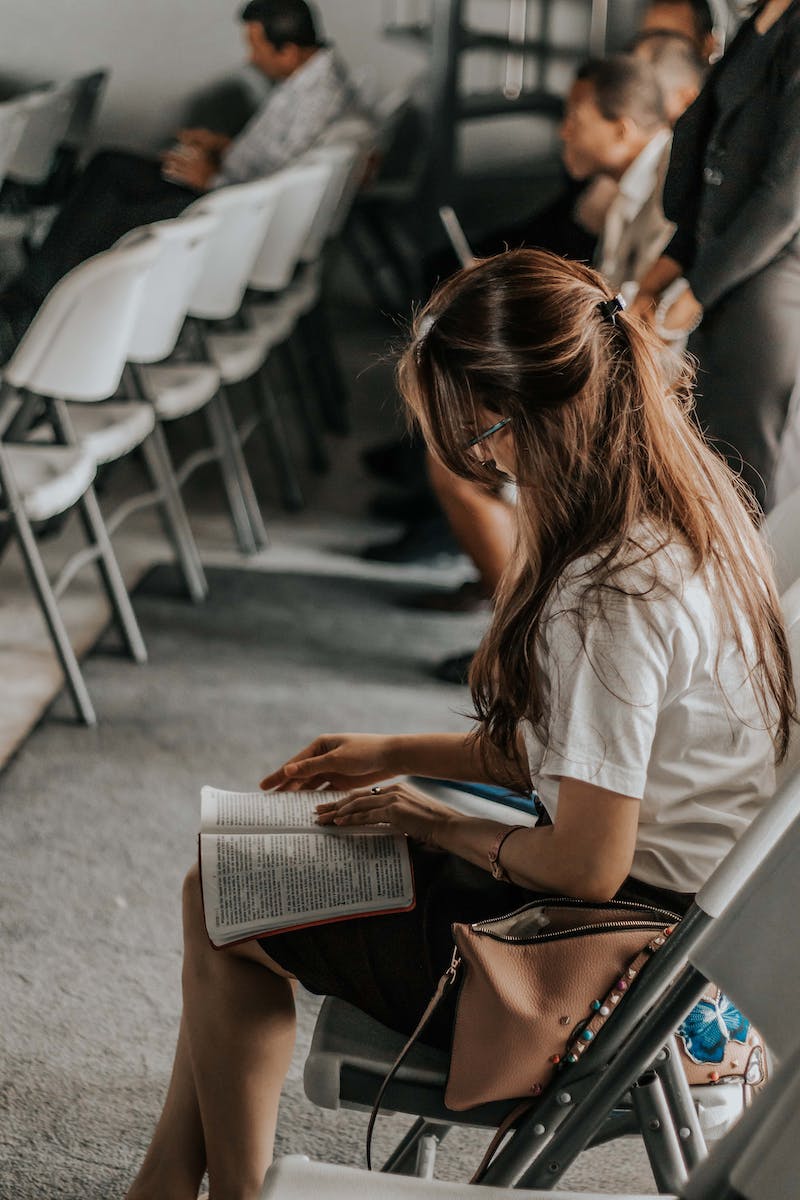 Zoho University and Hiring Practices
• Established Zoho University to train and hire young talent
• Recruited from small colleges and provided extensive training
• Focus on practical skills and real-world applications
• Emphasized on-the-job learning and personal development
• In-house hiring and talent cultivation
Photo by Pexels
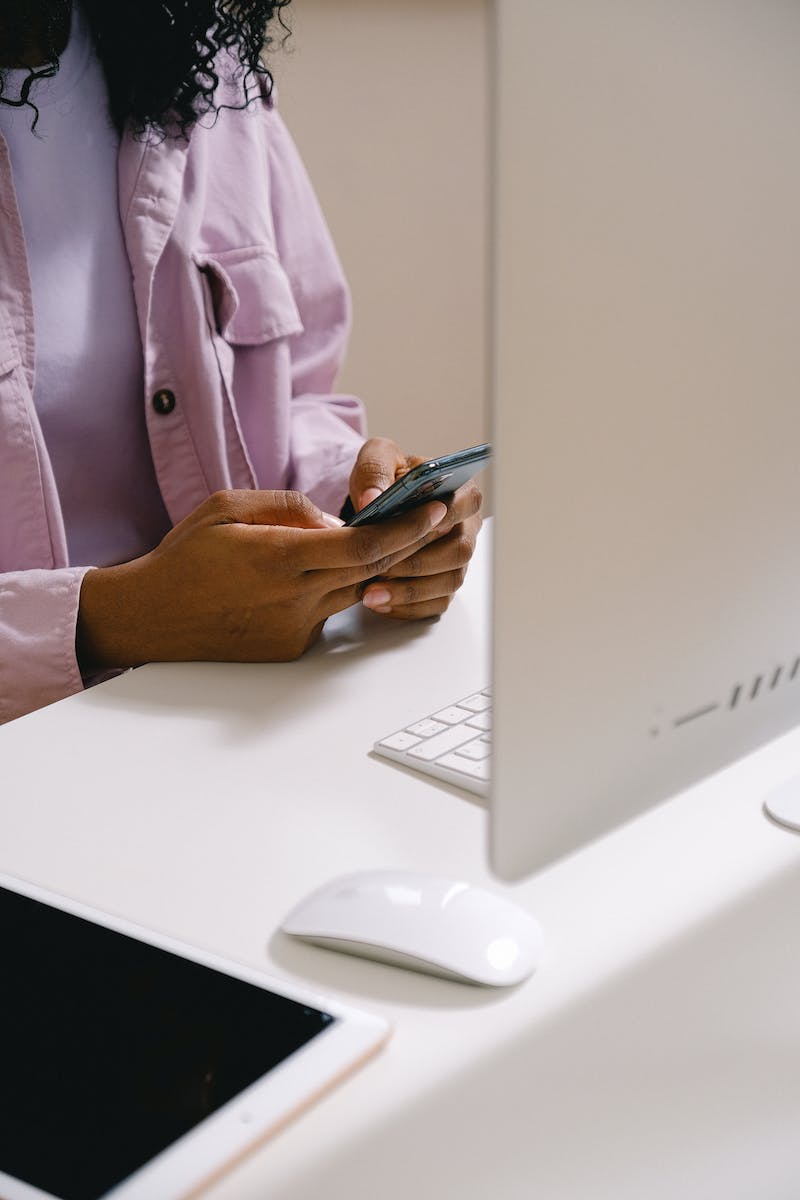 Successfully Navigating Challenges
• Survived the Dot.com bust in the early 2000s
• Managed to retain employees and continue operations
• Focused on research and development during challenging times
• Identified new opportunities and launched innovative products
• Maintained a strong balance sheet to weather uncertainties
Photo by Pexels
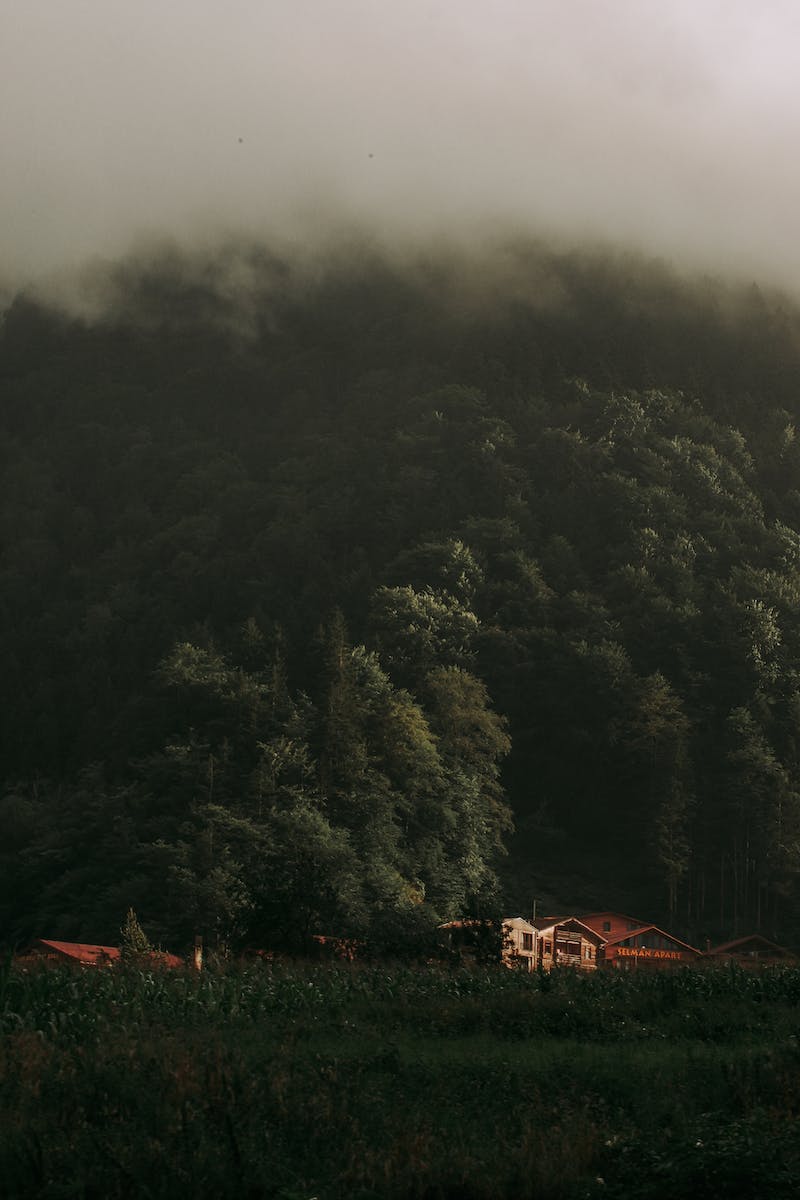 Future Plans and Social Impact
• Expanding market share in India and increasing employment opportunities
• Opening rural offices and hiring locally
• Empowering small businesses in underserved areas
• Focus on social impact and sustainable growth
• Commitment to zero debt and strong financial stability
Photo by Pexels
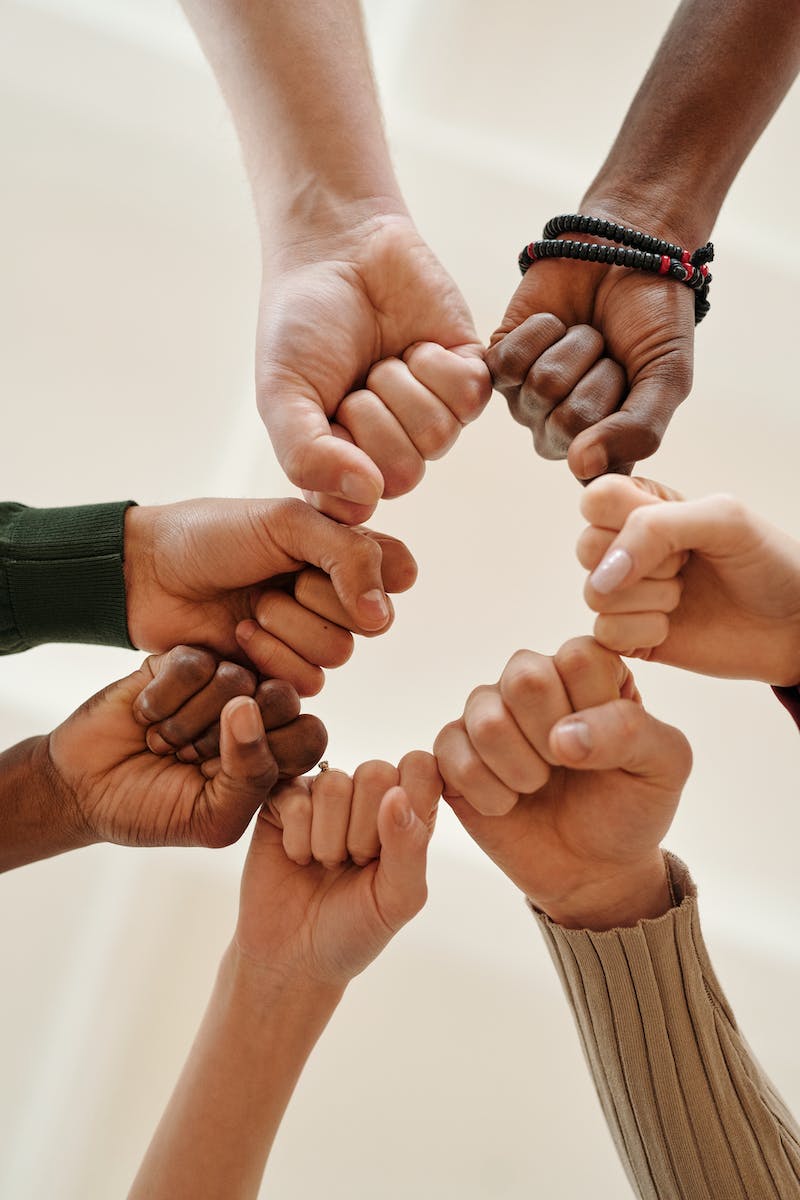 Conclusion
• Sridhar Vembu and Zoho's inspiring journey
• From a small village to a global software powerhouse
• Lessons learned: Focus on providing value, adaptability, and long-term thinking
• Continued commitment to innovation and customer satisfaction
• Zoho's impact on the Indian startup ecosystem
Photo by Pexels